POVEZOVANJE V SVETU IN EVROPI
1. Povezovanje v svetu
http://www.irokus.si
2. Evropska unija http://europa.eu/teachers-corner/12_15/index_sl.htm
http://europa.eu/teachers-corner/12_15/index_sl.htm
Simboli
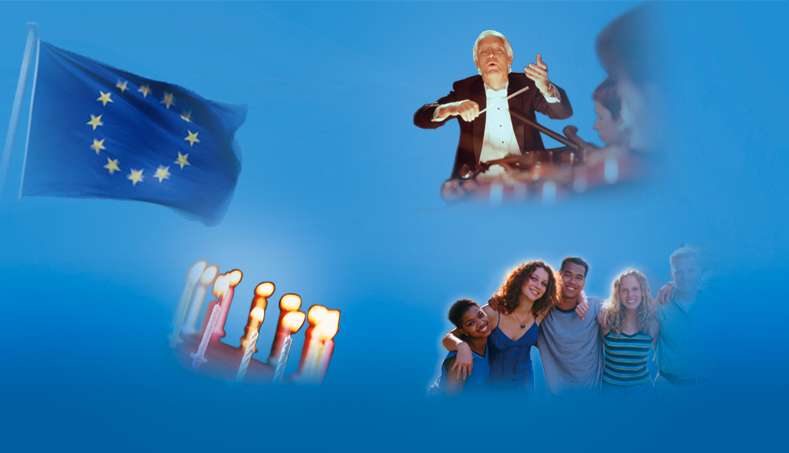 Evropska himna, Oda radosti
Evropska zastava
9. maj, Dan Evrope
Slogan: Združena v raznolikosti
Širitev EU: od 6 na 28 držav
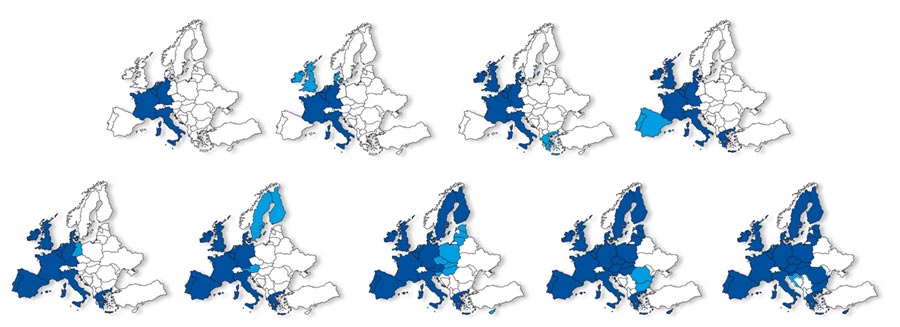 1981
1986
1952
1973
1990
1995
2004
2007
2013